Збереження 
яблук
Роботу виконав: Хопров Яків,учень 4-Б класу, Вільногірської ЗОШ I-III ст. №4.Керівник: Кричевська В.А.2017р.
Мета дослідження:
Якісне збереження яблук-запорука здорового харчування.
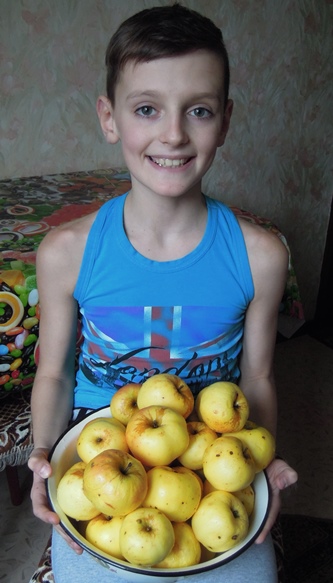 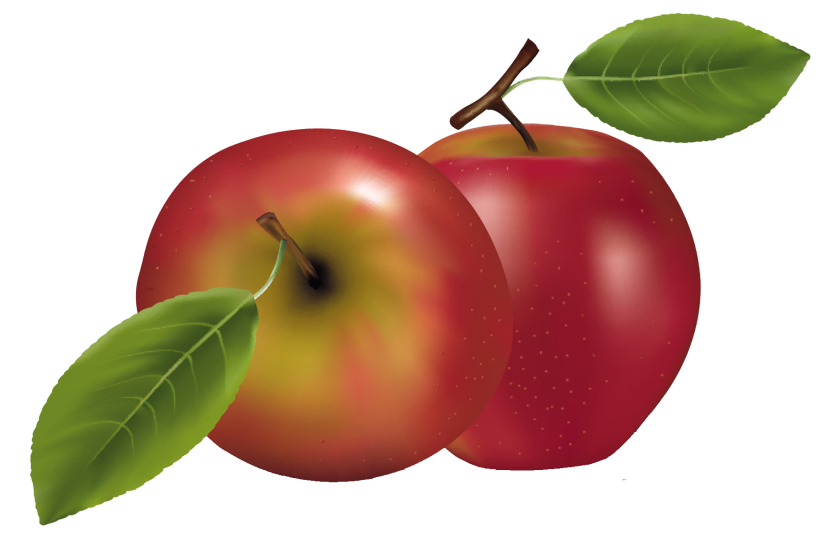 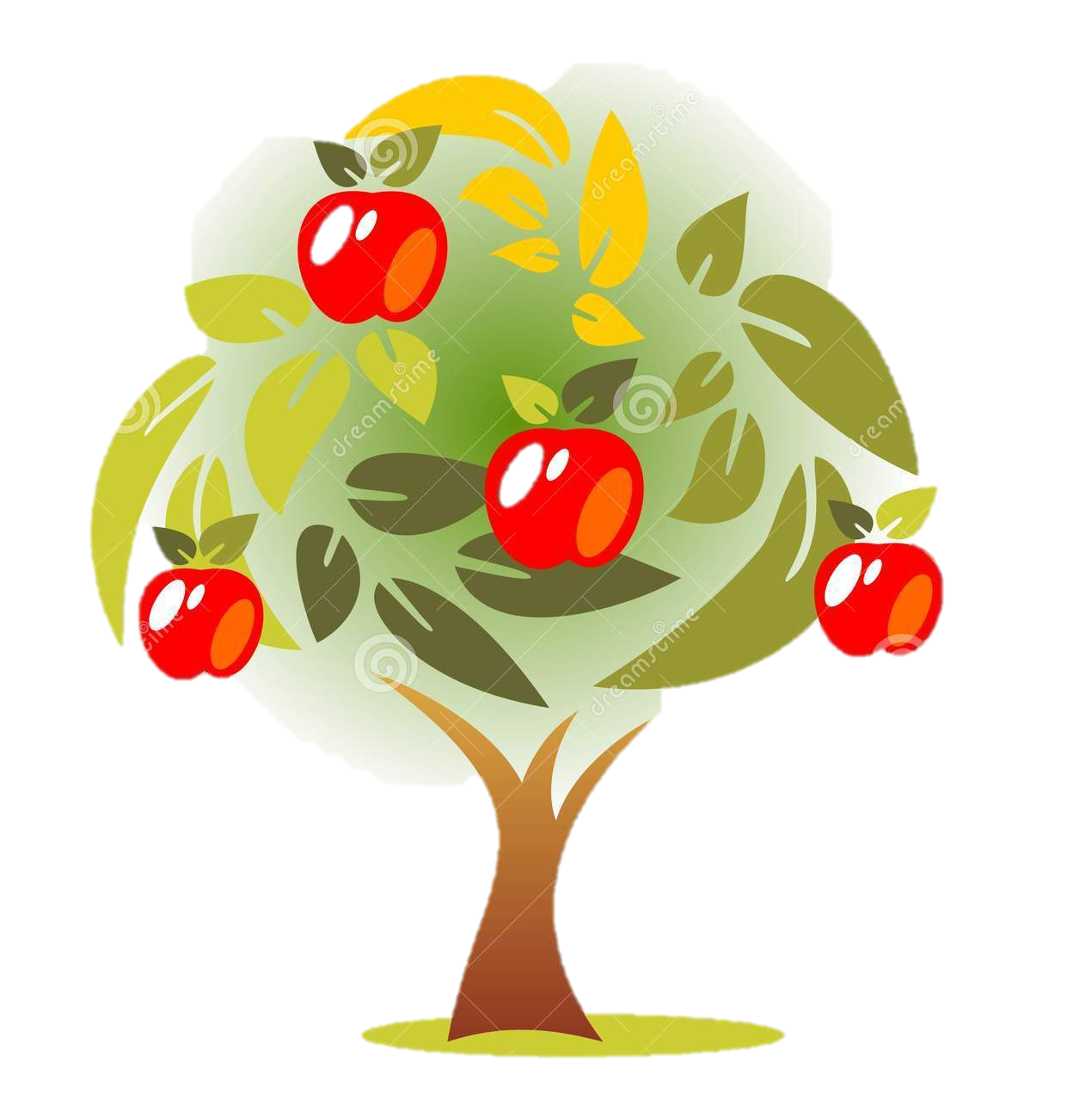 Гіпотеза:
В домашніх умовах
можливо зберегти яблука.
Завдання дослідження:
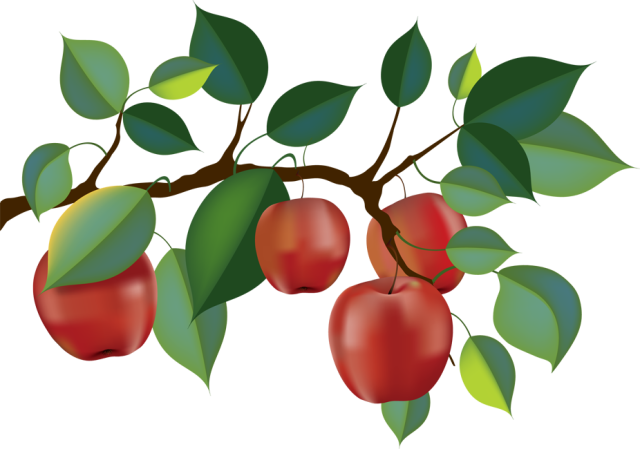 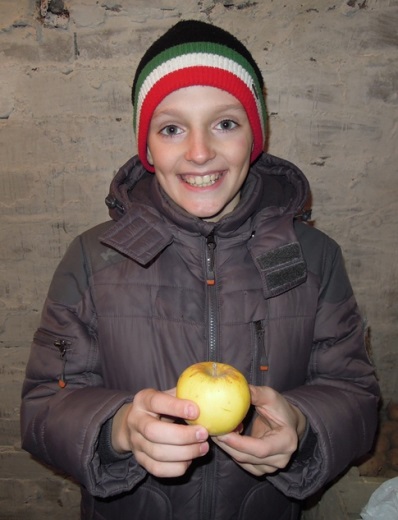 Виявити чинники, що впливають на збереження плодів.
Дослідити способи збереження яблук.
Виробити рекомендації щодо тривалого збереження яблук.
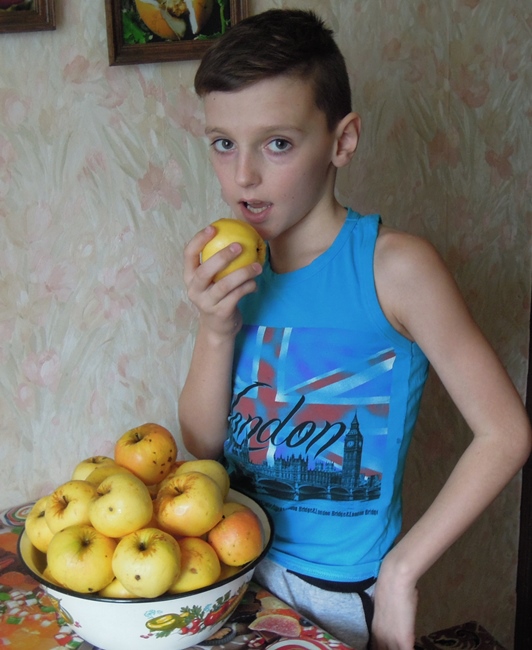 Актуальність:
Яблука —  продукт, багатий клітковиною , не містить калорій,  справжнє джерело вітамінів і мінералів, необхідних для організму людини.
Чинники:
Важливе значення для  зберігання плодів мають строки їх знімання.
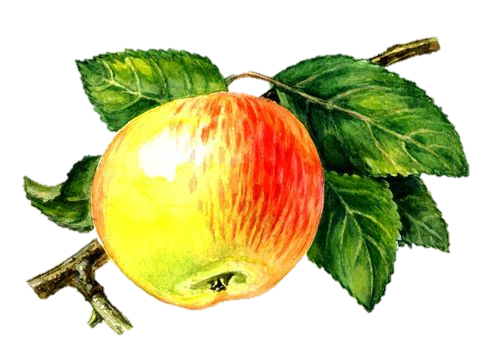 ?
Термін знімання установлюють із урахуванням зрілості плодів, поверхневого фарбування шкірочки, щільності м'якоті.
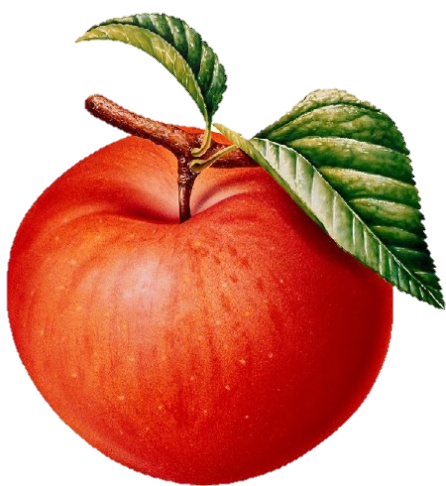 Ознаки зрілості яблук :
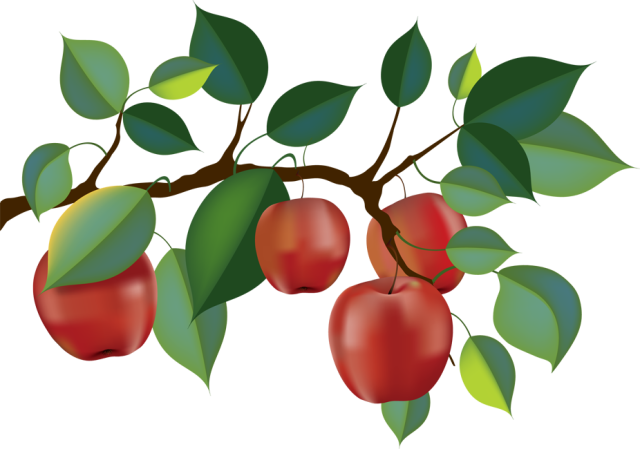 Зрілі плоди легко відділяються від галузі разом із плодоніжкою.
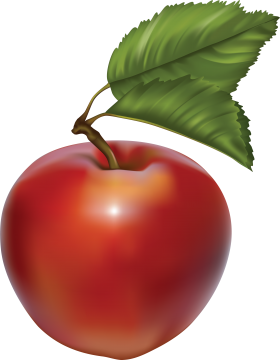 Погодні умови:
Знімають яблука 
в погожі дні, щоб плоди залишилися сухими.
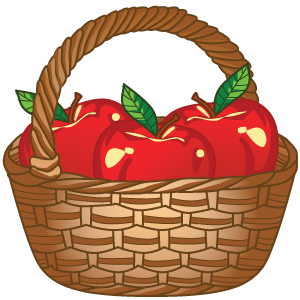 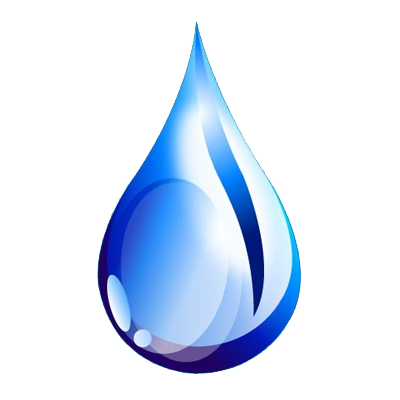 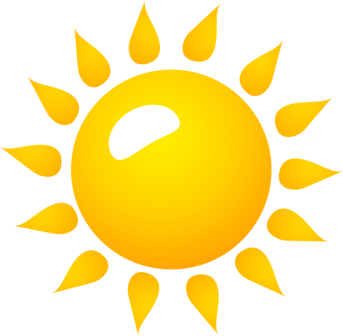 Відсортовування  плодів за якістю, сортами та розміром.
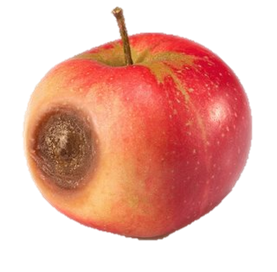 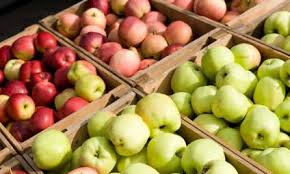 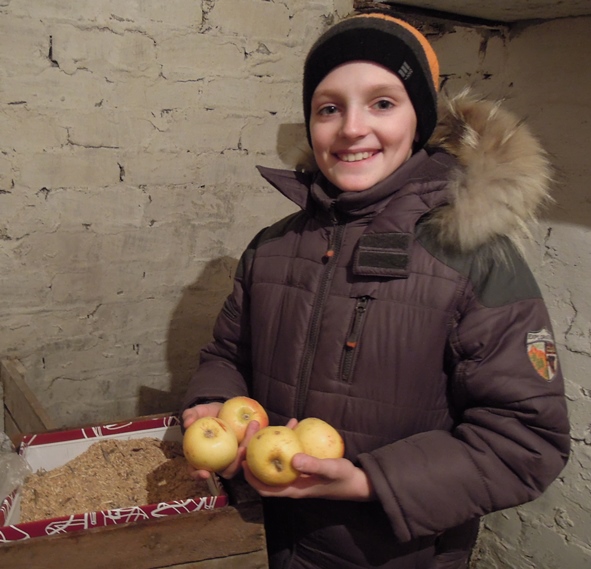 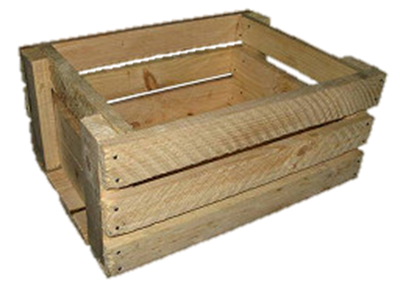 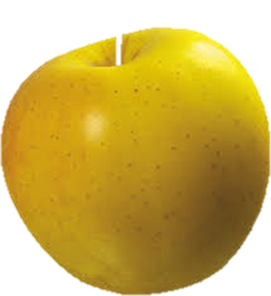 Фактори, що впливають на збереження яблук:
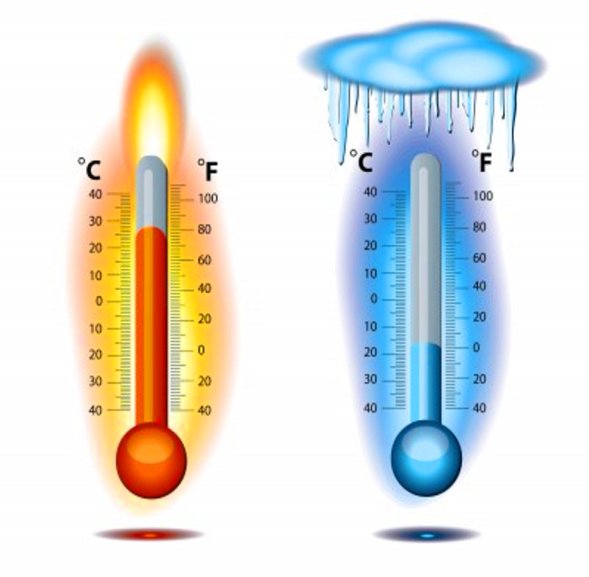 слід уникати різких коливань температури
температура повинна бути 
від +1 до -1 градуса.
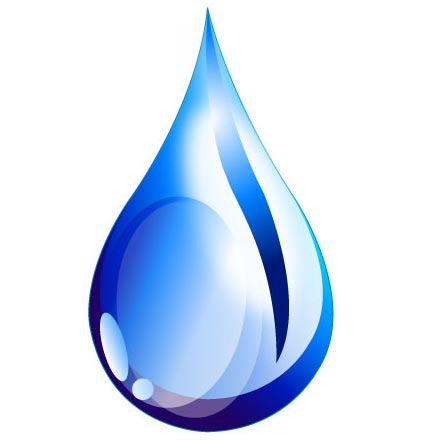 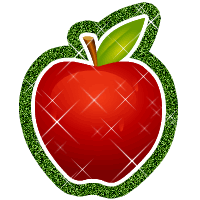 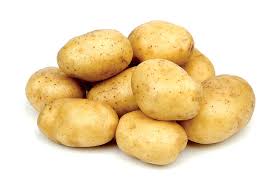 вологість повітря повинна бути в межах 90-95 %
небажене сусідство
Знімати яблука,  в нашому саду, ми розпочали в середині вересня.
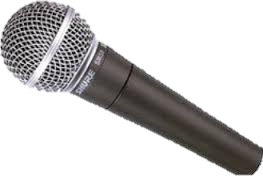 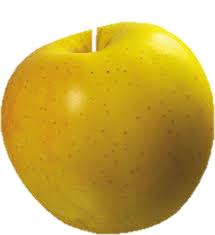 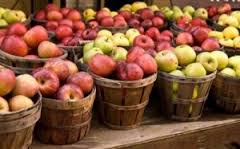 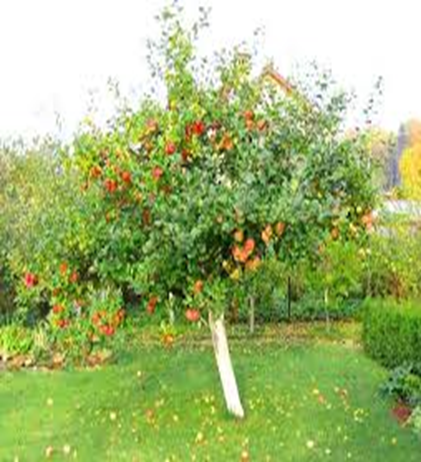 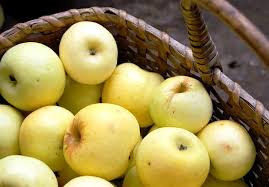 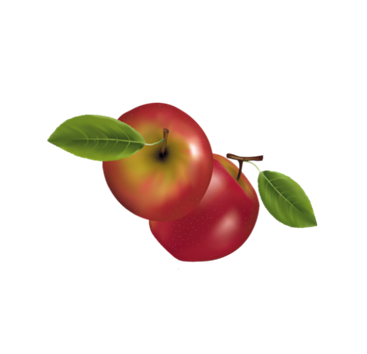 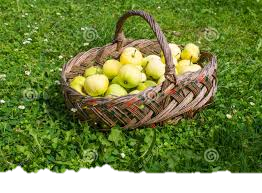 Після знімання плоди помістили  в прохолодне приміщення і дали їм «відпочити» 2-3 тижні.
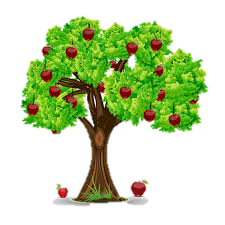 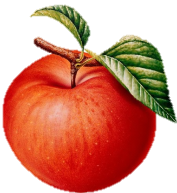 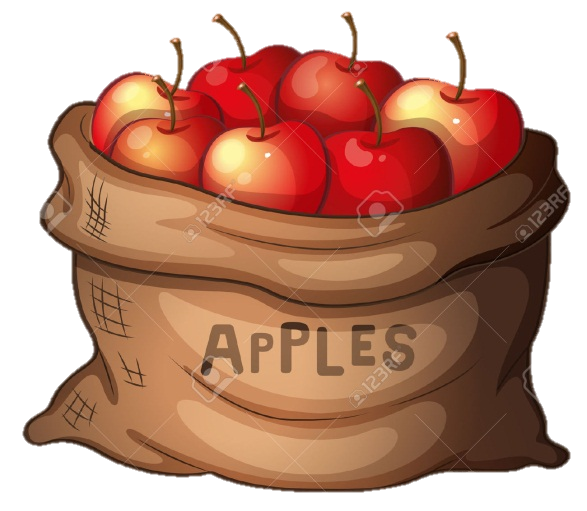 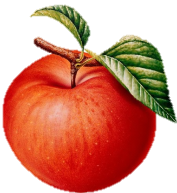 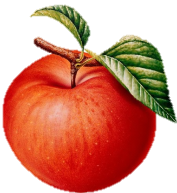 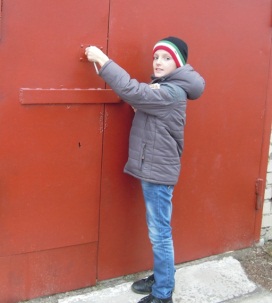 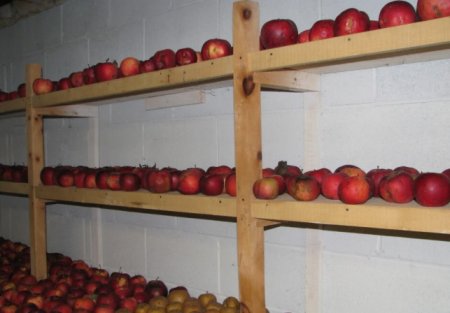 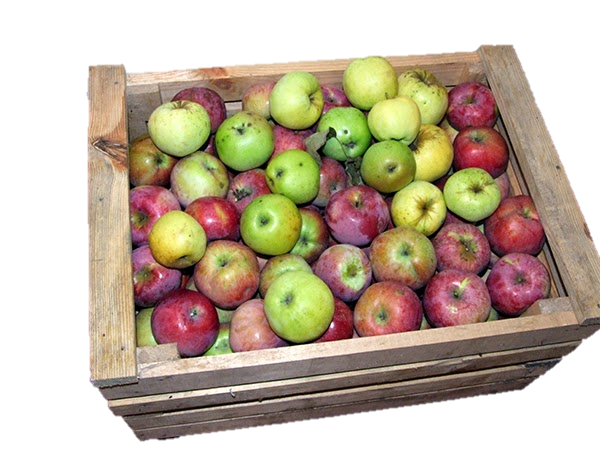 Для тривалого зберігання плоди відсортували за якістю і сортами
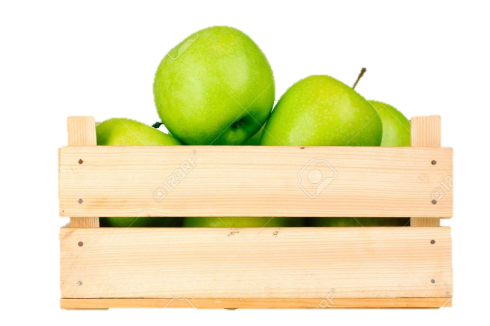 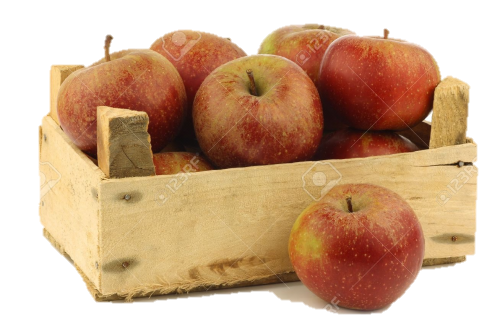 Без ран і вм'ятин. 
Без черв'яків;
З цілою  плодоніжкою. 
Бажано зберегти натуральний восковий наліт на плодах.
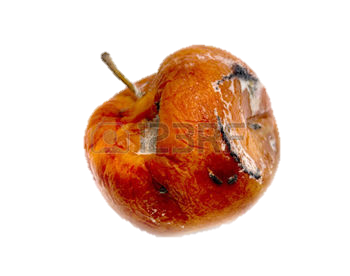 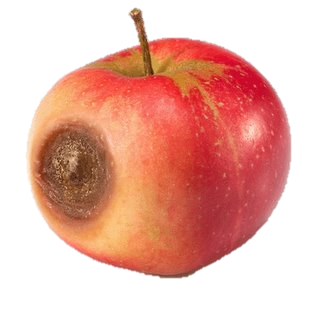 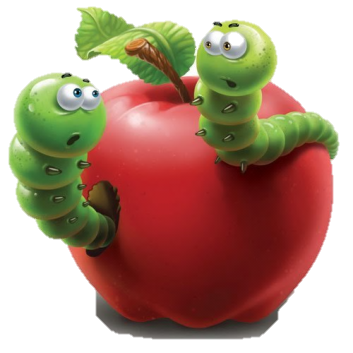 Способи збереження яблук
Дослід № 1
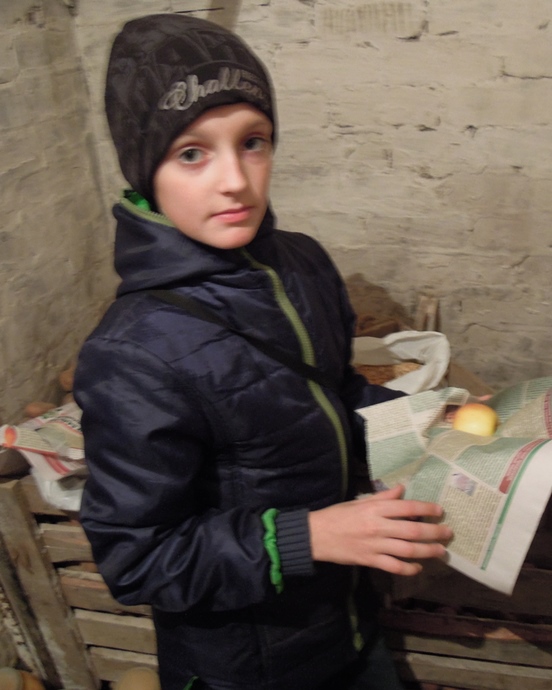 Яблуко  обгортаємо газетою  або паперовим рушником і кладемо  в ящик.
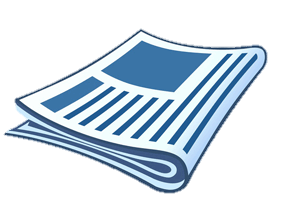 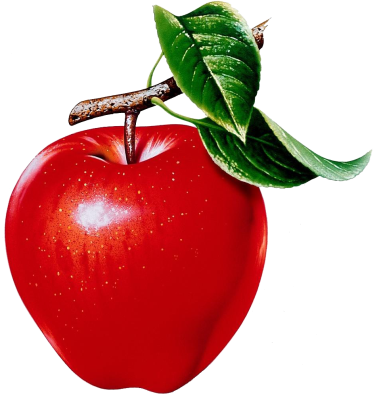 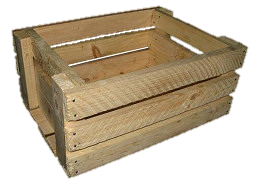 Способи збереження яблук
Дослід № 2
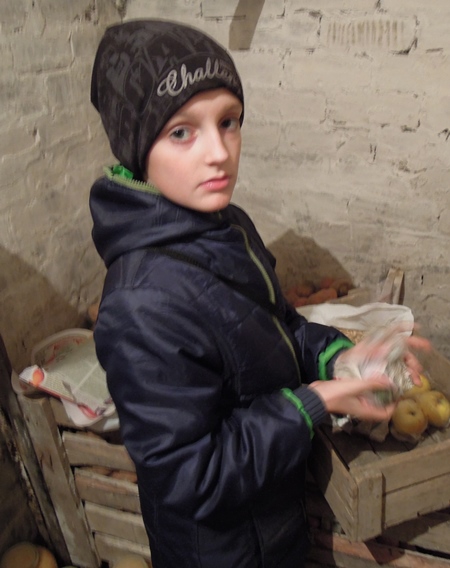 Завантажуємо  яблука в поліетиленові пакети і зав’язуємо , щоб туди не проходило повітря.
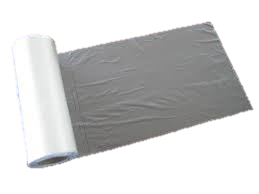 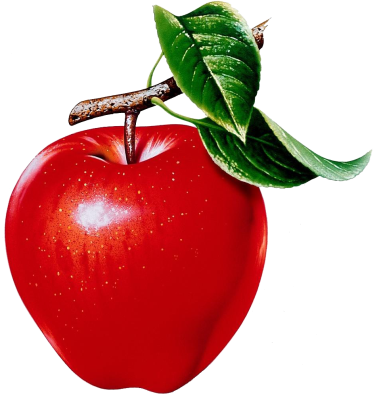 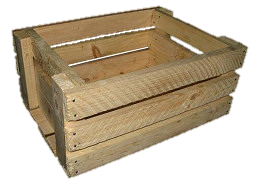 Способи збереження яблук
Дослід № 3
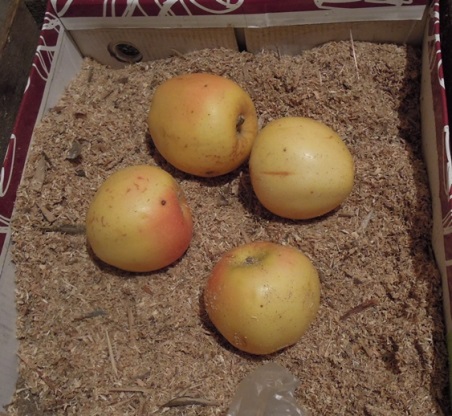 Пересипаю  яблука стружкою з дерев 
листяних порід.
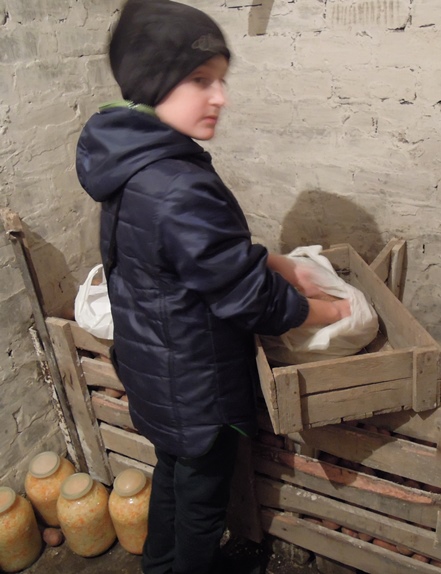 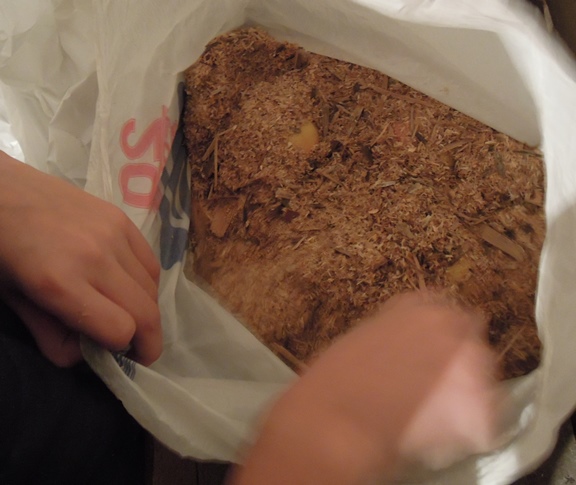 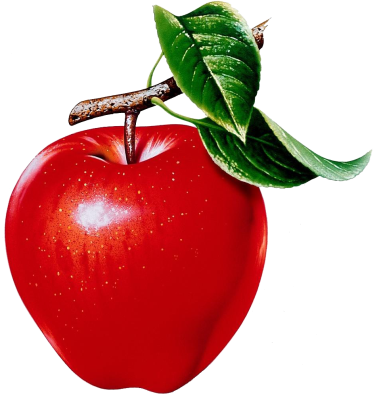 Способи збереження яблук
Дослід № 4
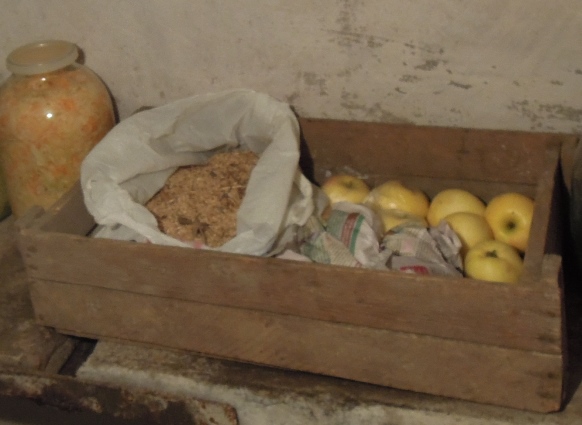 Кілька плодів просто кладу в дерев’яний ящик
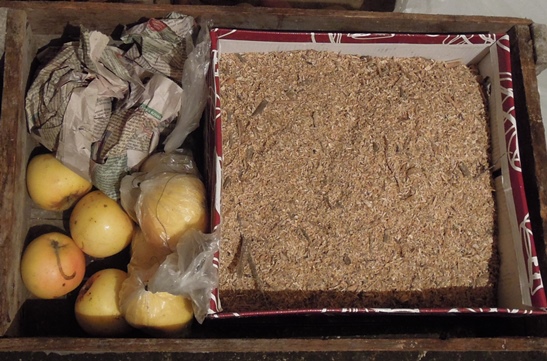 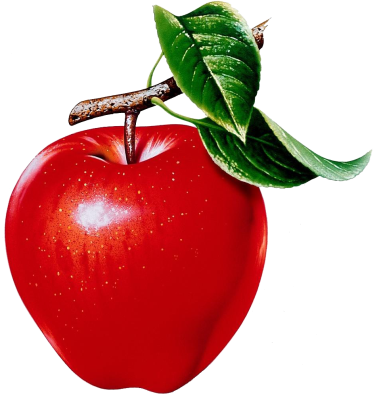 Через місяць…
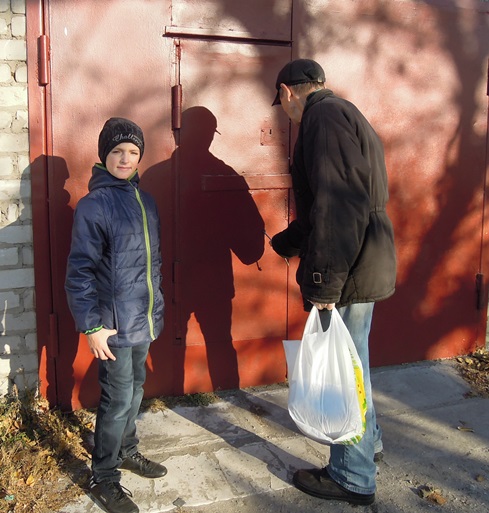 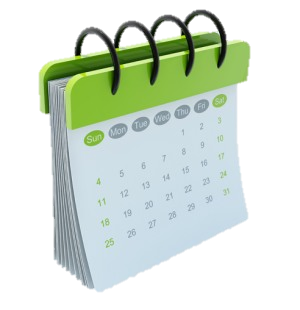 Всі плоди збереглися на «відмінно».
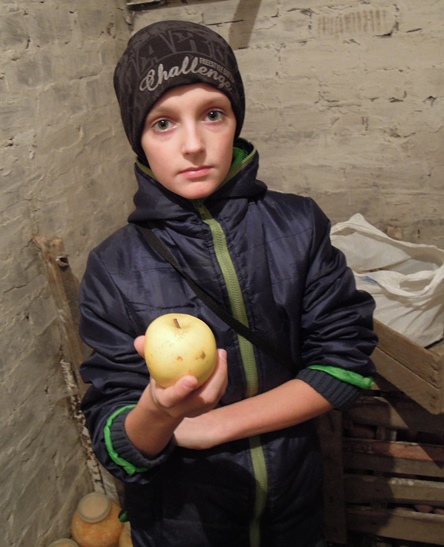 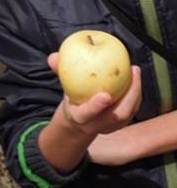 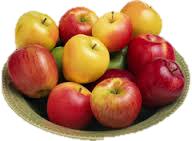 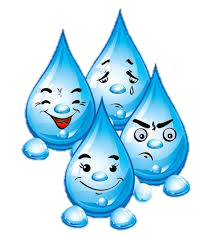 Кожні два  тижні відвідували погріб, слідкували за температурою та вологістю  .
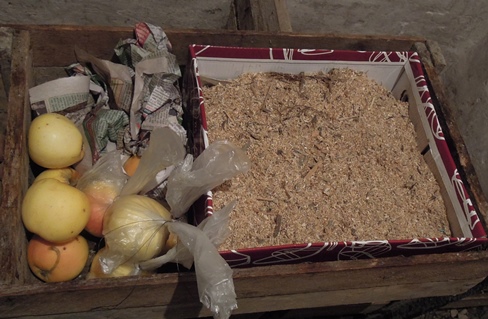 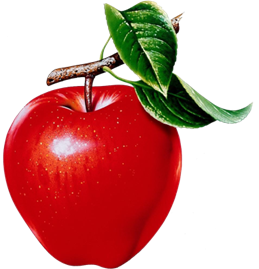 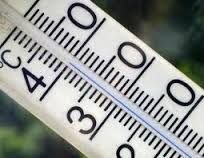 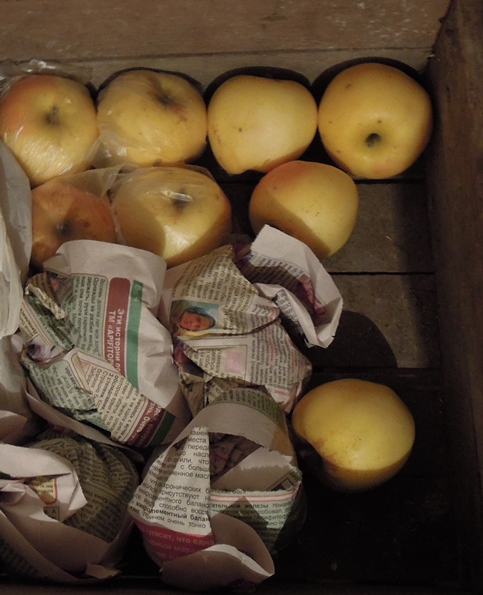 В січні я помітив, що яблука, які  зберігалися   просто в ящику , почали морщитись.

А яблука, що  зберігалися  в  стружці  листяних  дерев, покрилися темними цяточками.
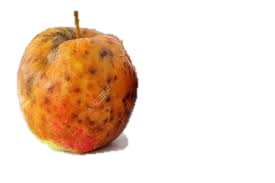 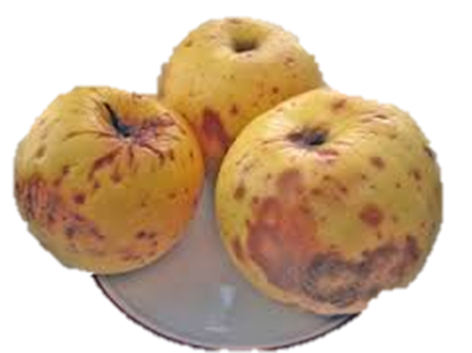 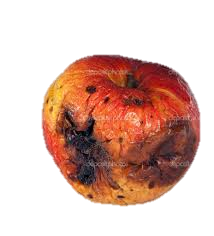 Яблука, що були в поліетиленових пакетах  та паперових  рушниках  збереглися добре. Мали свіжий вигляд, приємний аромат та смак.
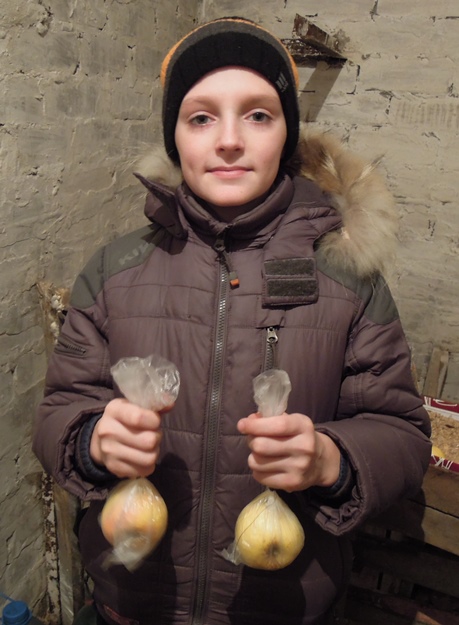 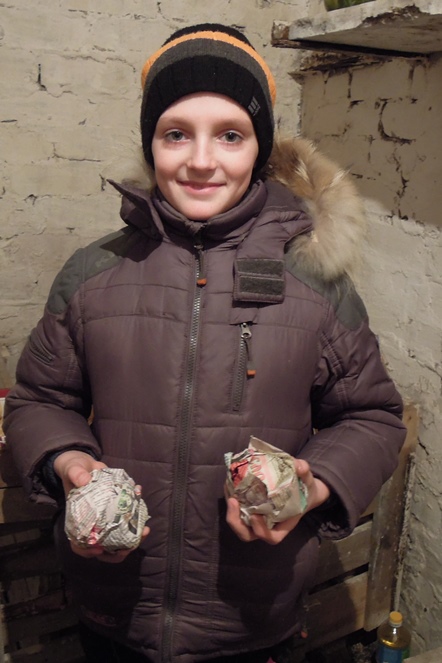 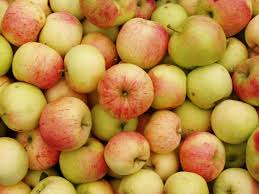 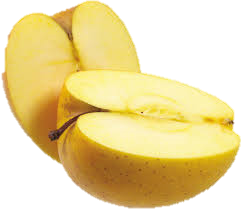 ВИСНОВКИ (кінець лютого)
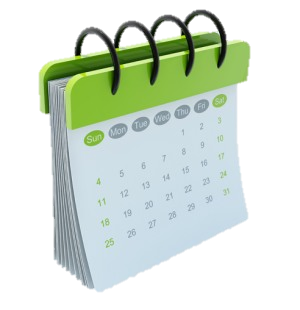 Зморщені яблука покрилися пліснявою. Вони мали неприємний смак.
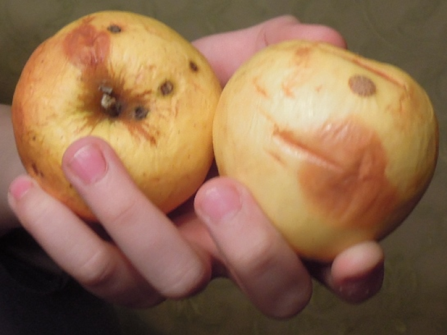 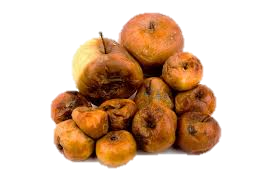 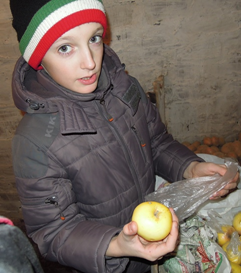 А ті, що були  в газетах та поліетиленових пакетах збереглися добре. Мали свіжий вигляд, приємний аромат та смак.
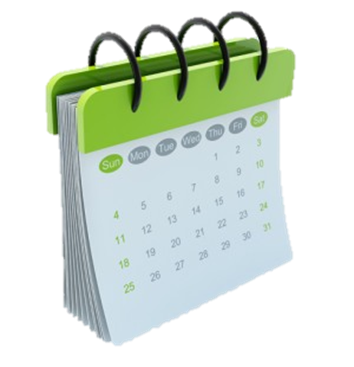 Рекомендації:
Збирати урожай яблук в кінці вересня, в погожі дні.


Відсортувати плоди за якістю, сортами та розмірами.
Вибрати один із способів збереження . 
Дотримуватись  умов та факторів збереження фруктів.
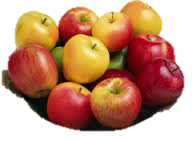 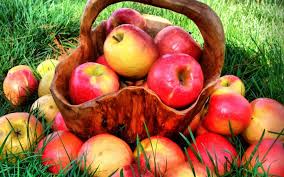 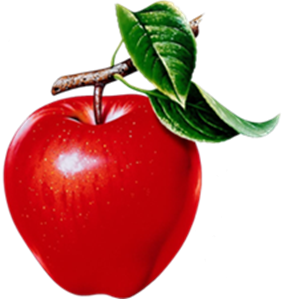